Tiết 65,66   TRÌNH BÀY VỀ MỘT CẢNH SINH HOẠT
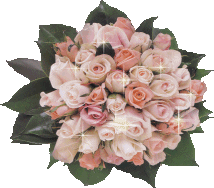 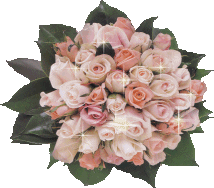 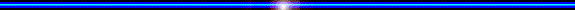 BÀI 5: TRÒ CHUYỆN CÙNG THIÊN NHIÊN
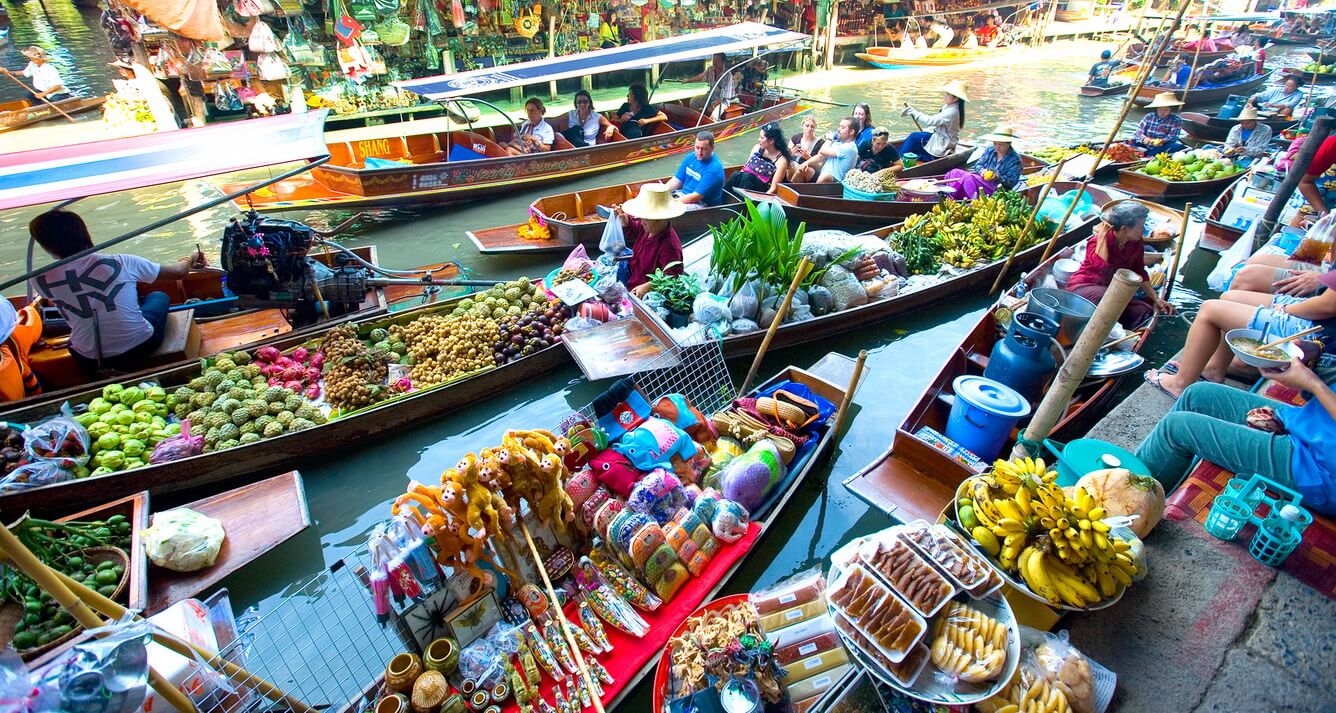 NÓI VÀ NGHE
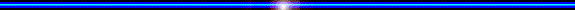 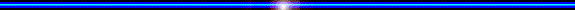 VỀ MỘT CẢNH SINH HOẠT
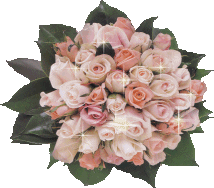 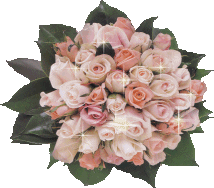 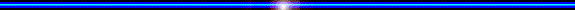 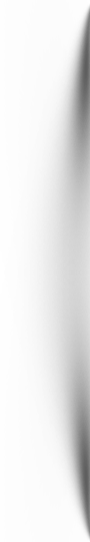 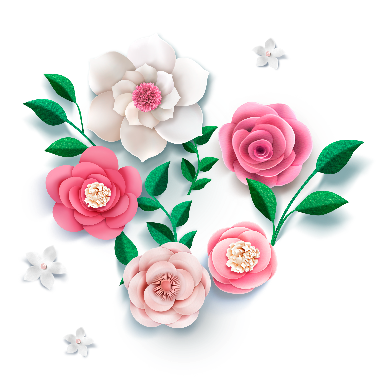 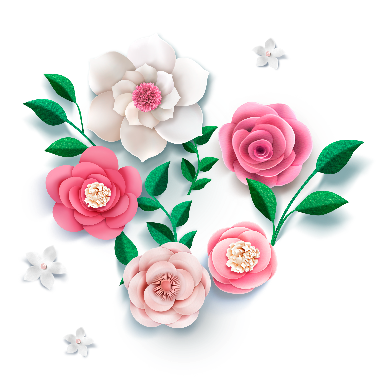 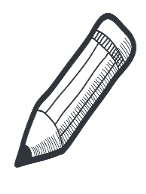 I.  QUY TRÌNH NÓI VỀ MỘT CẢNH SINH HOẠT
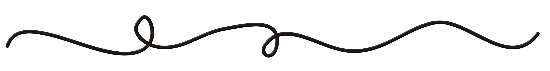 Bước 1: Xác định đề tài, người nghe, mục đích, không gian và thời gian nói
Bước 2: Tìm ý, lập dàn ý
Bước 3: Luyện tập và trình bày
Bước 4: Trao đổi, đánh giá
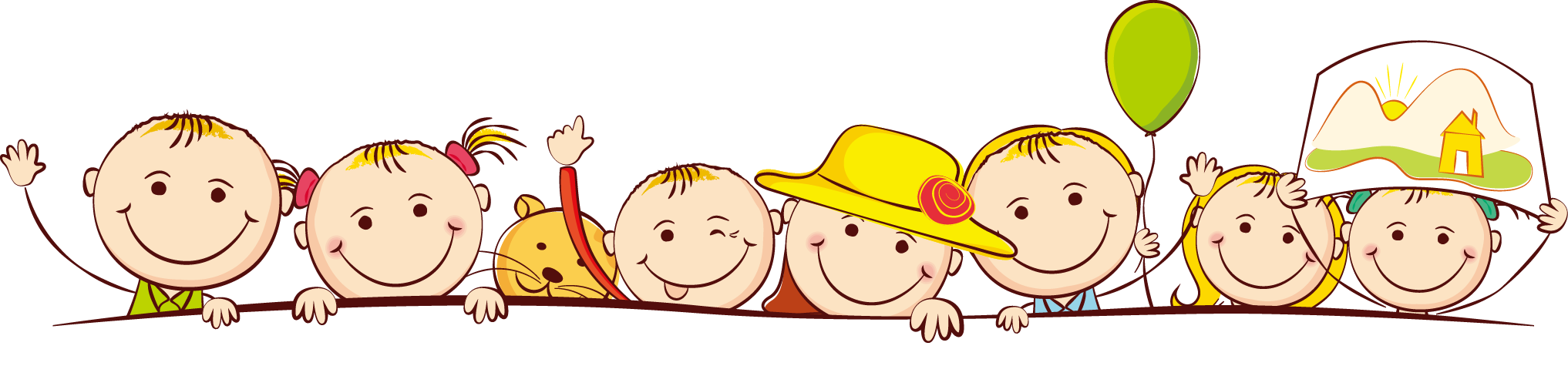 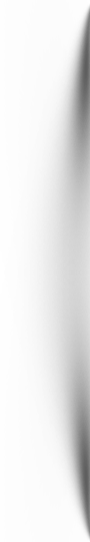 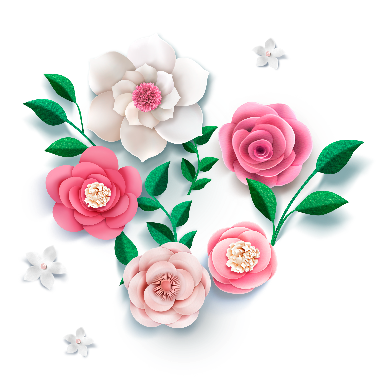 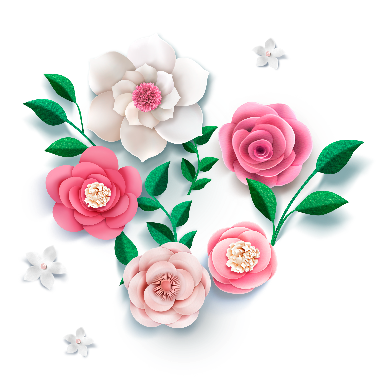 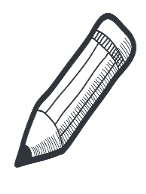 II.  THỰC HÀNH NÓI
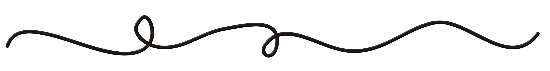 -  Nói đúng mục đích (trình bày về một cảnh sinh hoạt).
-  Chuẩn bị phần mở đầu và kết thúc sao cho hấp dẫn.
-  Nói to, rõ ràng, truyền cảm, tự nhiên.
-  Lựa chọn từ ngữ, câu văn cho phù hợp với văn nói
-  Sử dụng phương tiện phi ngôn ngữ: nét mặt, điệu bộ,....
-  Phân bố thời gian hợp lí.
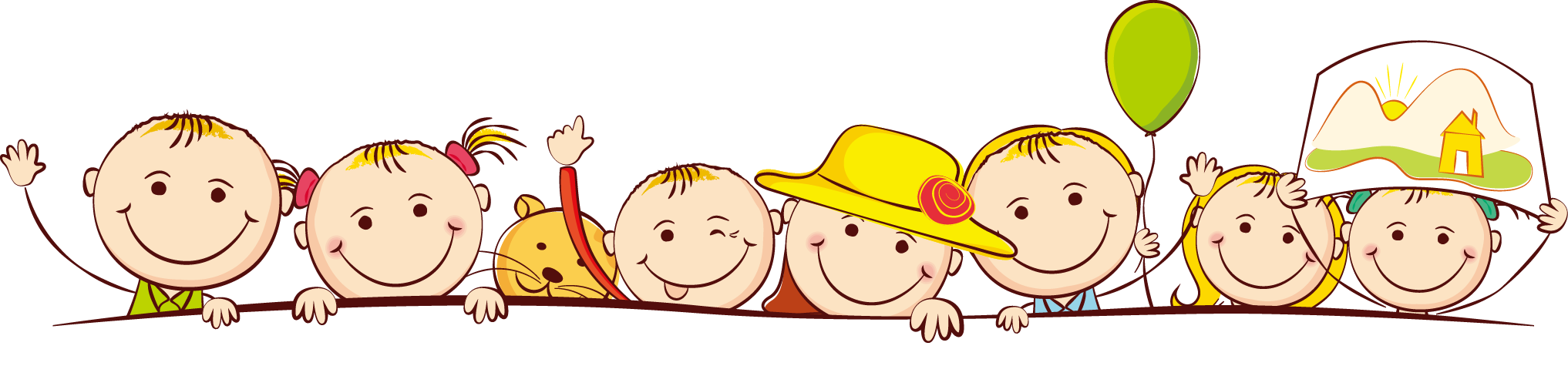 Cuộc thi
Thuyết trình viên tài năng